PLANIFICACIÓN  CLASES VIRTUALESSEMANA N°20FECHA : 10 al 14 de agosto
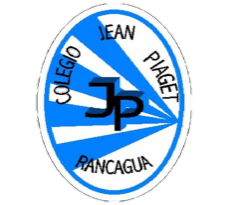 Colegio Jean Piaget
Mi escuela, un lugar para aprender y crecer en un ambiente saludable
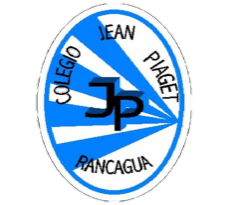 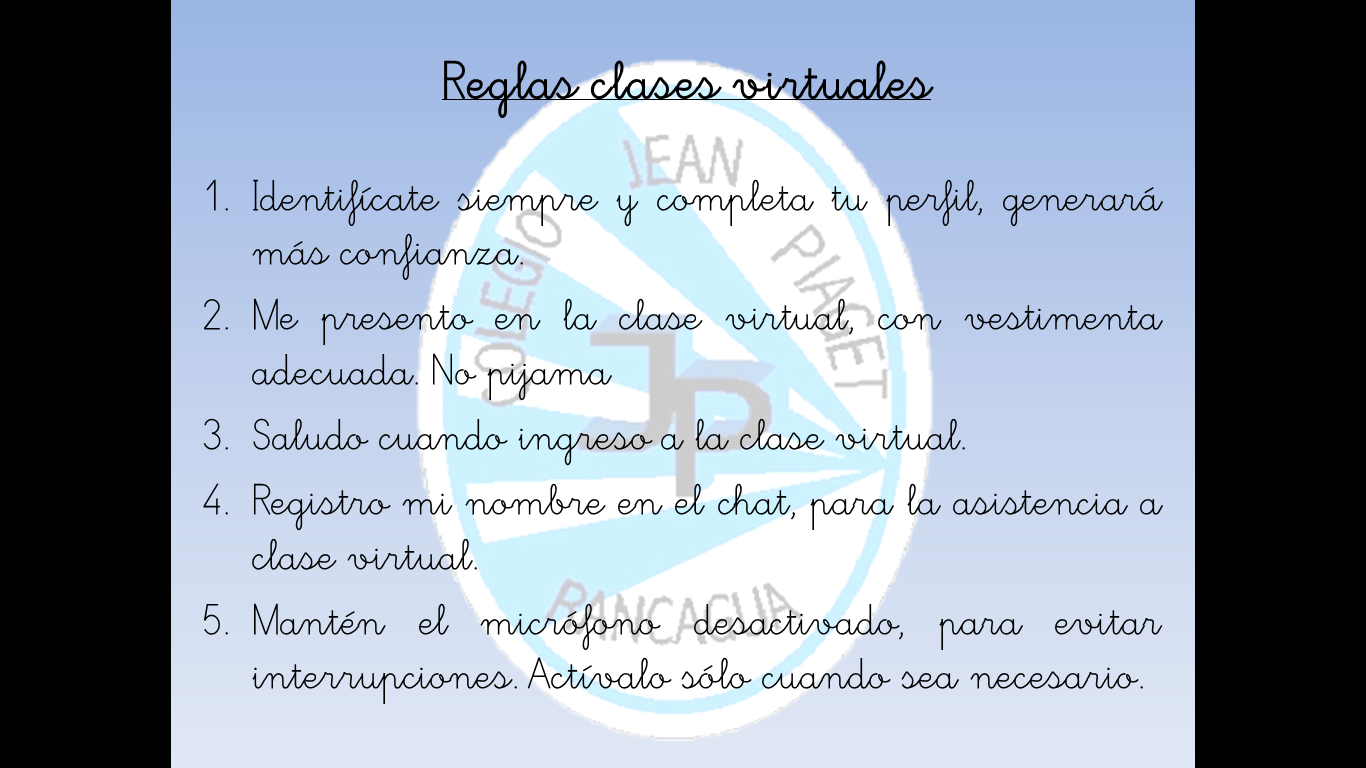 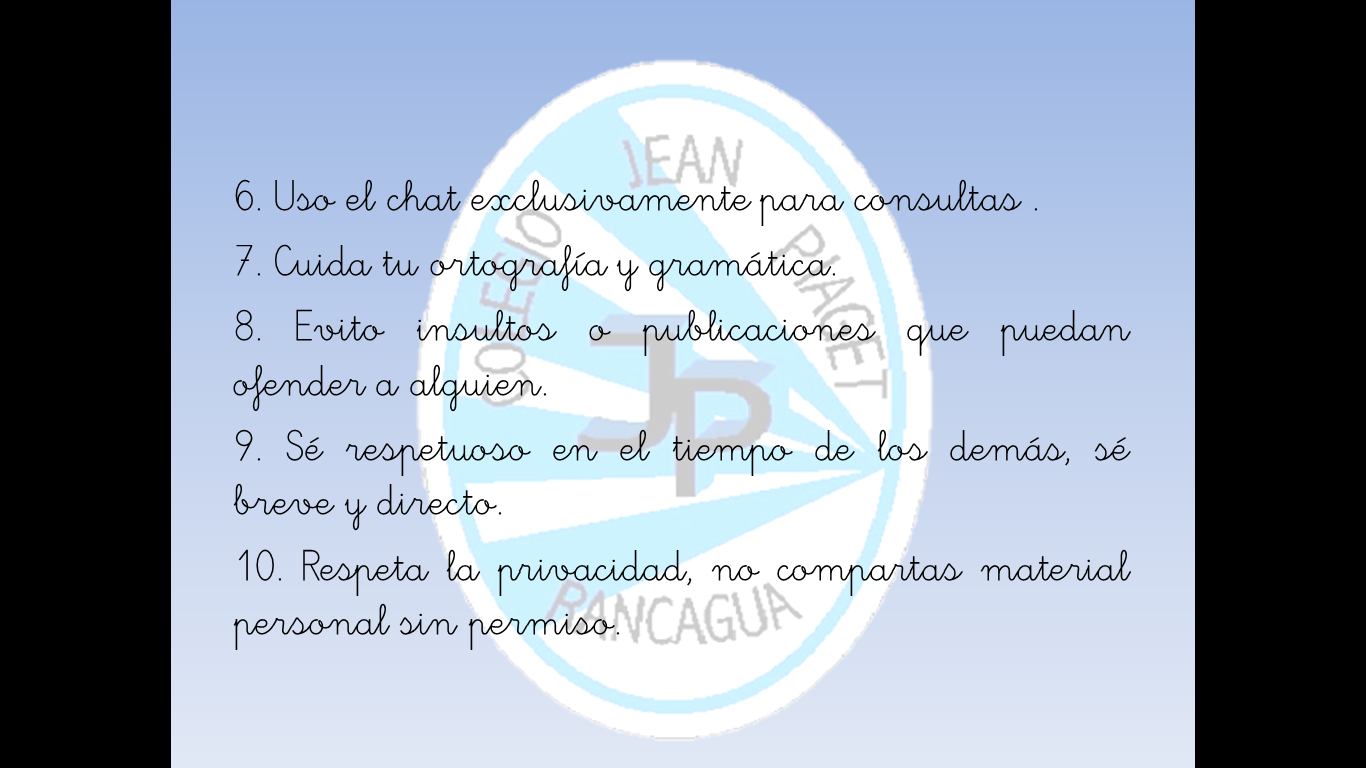 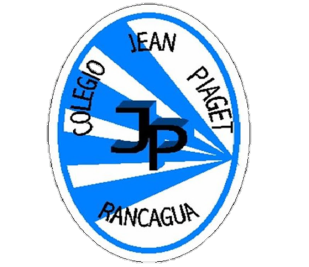 InicioActivación Conocimientos Previos
¿Cuáles son las normas de convivencia?, ¿Para qué sirven?
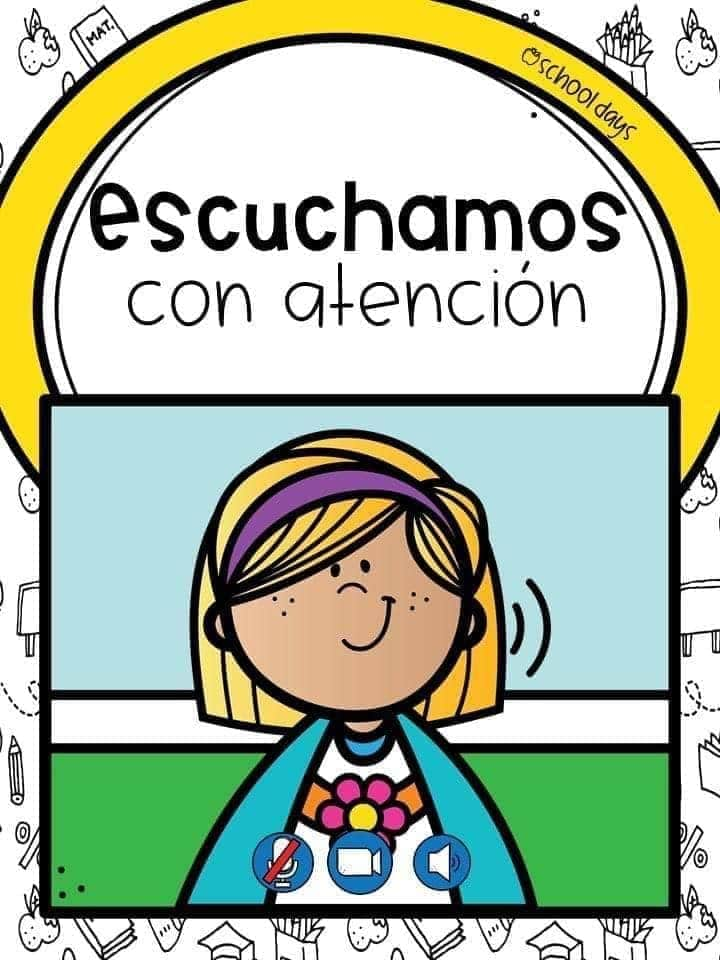 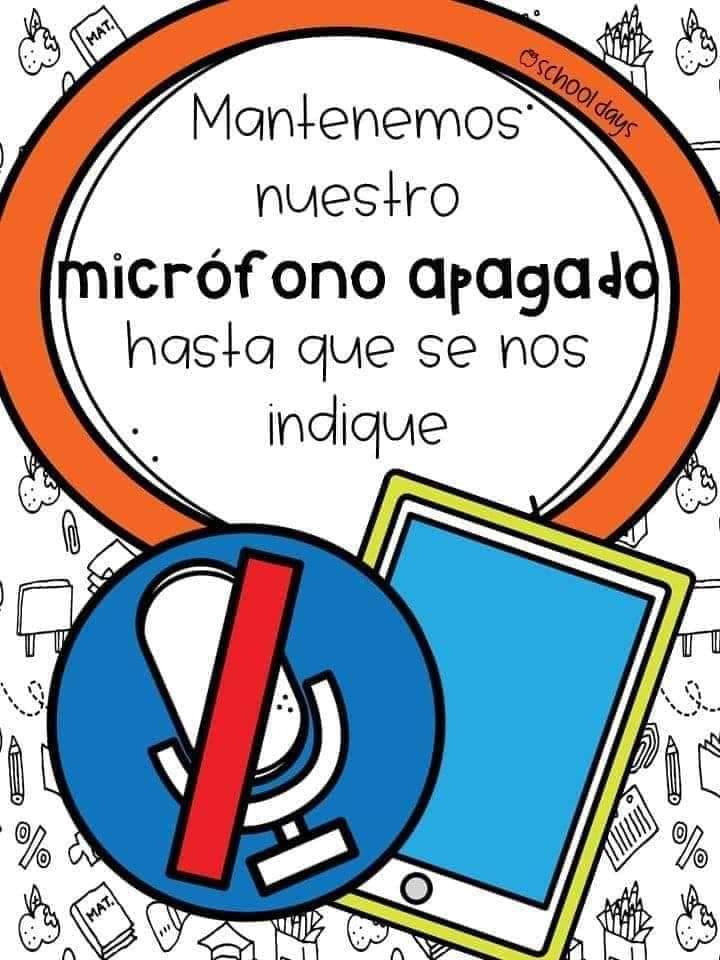 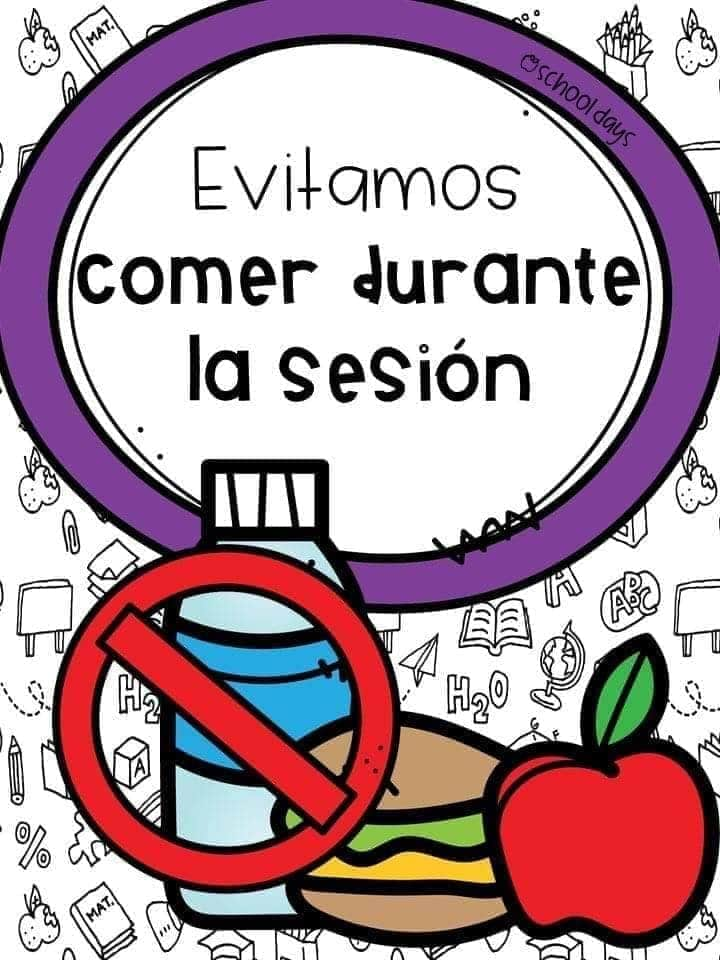 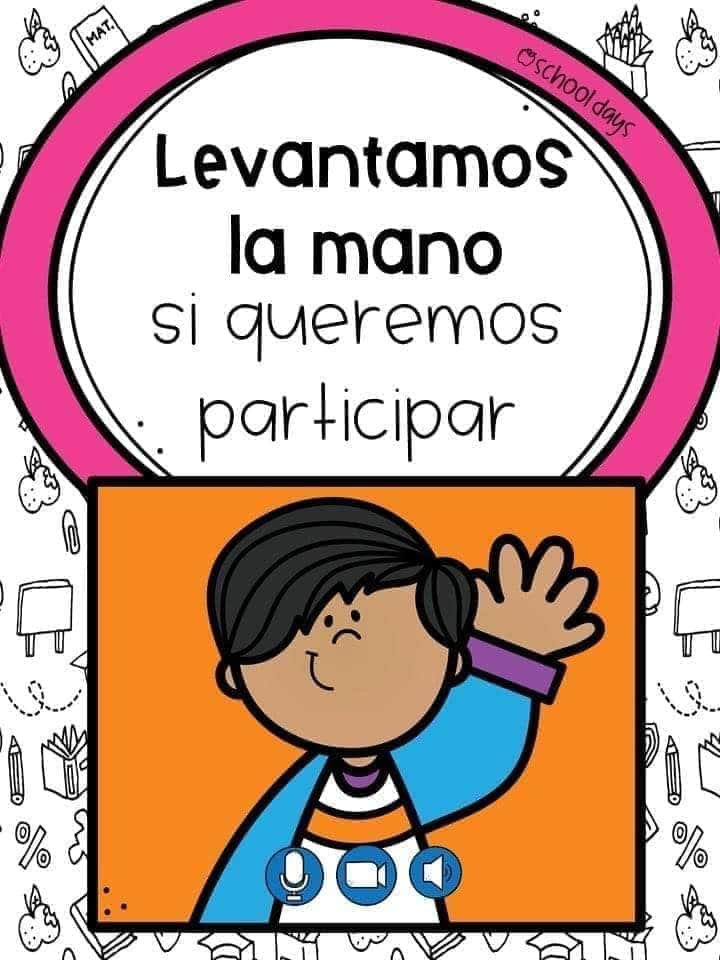 Entonces ¿Qué es un decálogo?
Un Decálogo es un grupo de diez normas que deben cumplir las personas.
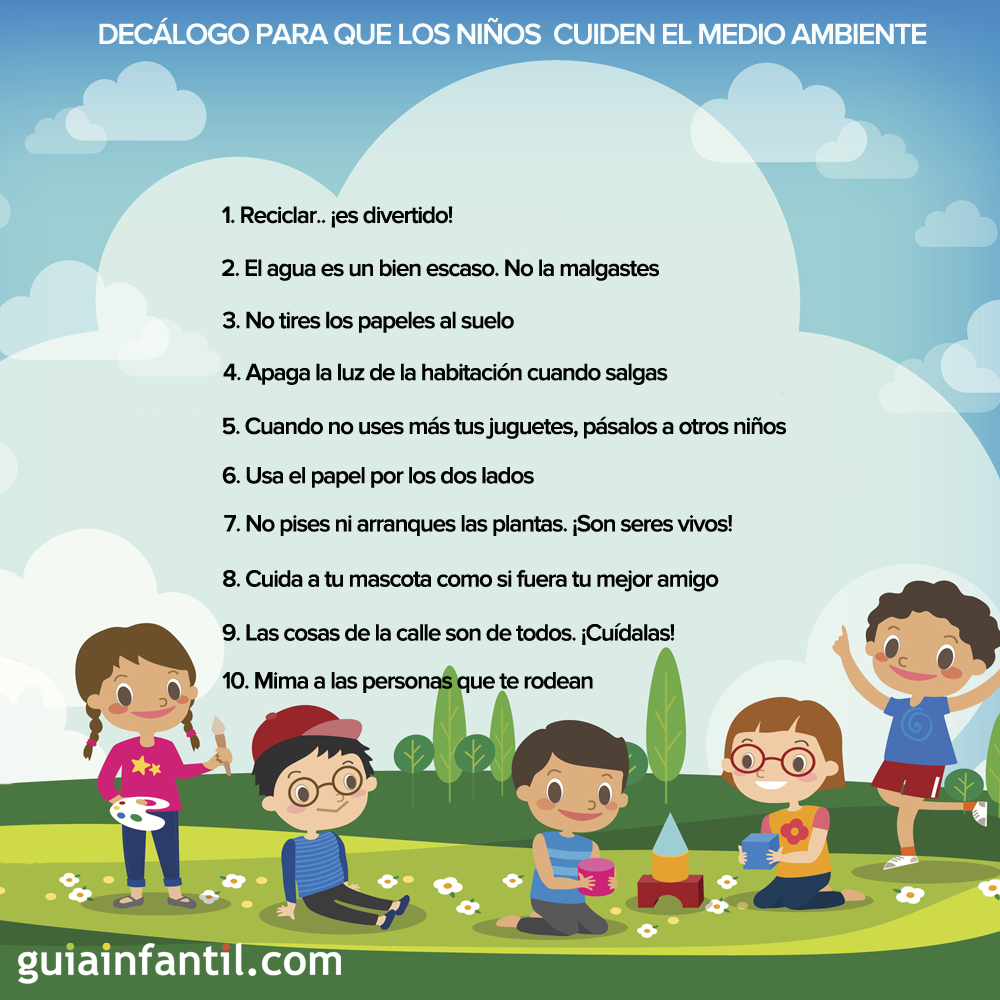 Motivación
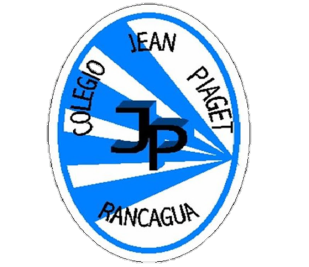 Video musical sobre el buen trato

https://www.youtube.com/watch?v=IkiA1n2aqUY
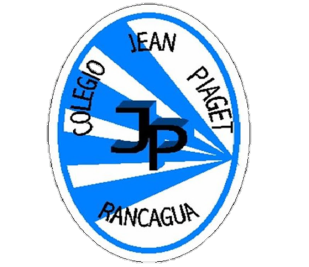 Desarrollo de la clase
1.- Vamos a realizar un decálogo sobre el buen trato.
2.- ¿Cuáles de éstas imágenes corresponden al buen trato?, menciónalas.
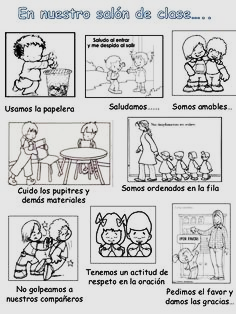 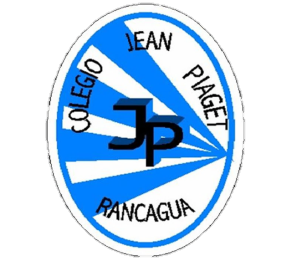 TICKET DE SALIDA
ASIGNATURA
SEMANA
CIERRE
Nombre: _______________________________________
1.-  ¿Qué es un decálogo?
2.- ¿Para qué sirve?
3.- ¿Es importante tener un buen trato hacia los demás?
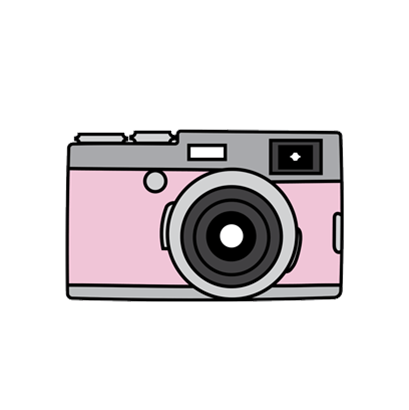 Enviar fotografía de este ticket de salida al: 
Correo: de profesora jefe
Celular: